4to Medio
Semana 17 Agosto
PAG 126
Match the words with the pictures
Une las palabras con las imágenes
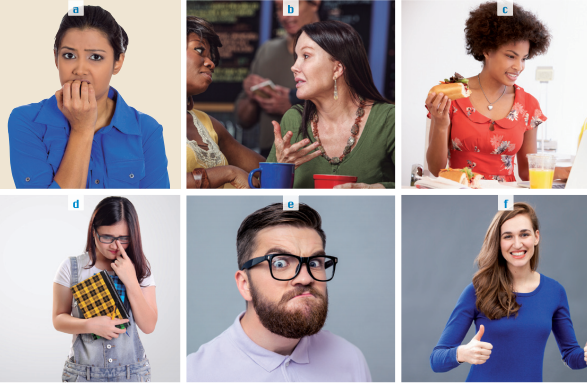 Optimistic
Insecure
Shy
Hard-working
Talkative
Bad-tempered
PAG 126
Writing sentences
Escribiendo oraciones
Bad-tempered
Talkative
Hard-working
Insecure
Shy
Optimistic
Write sentences that are true for you using the previous words and the connector “because” 

….

….

….
Write definitions in English
Escribe definiciones en inglés
Show up
Traits
Willingness
Helpful
Mock
Read the following text
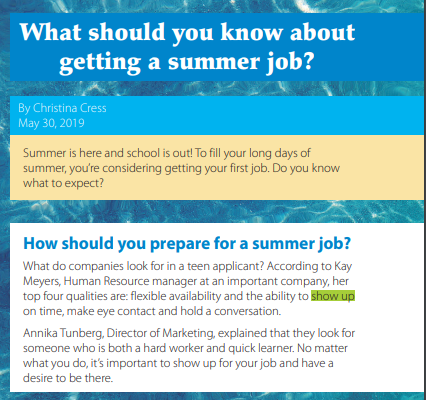 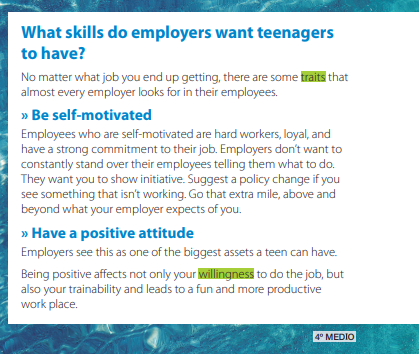 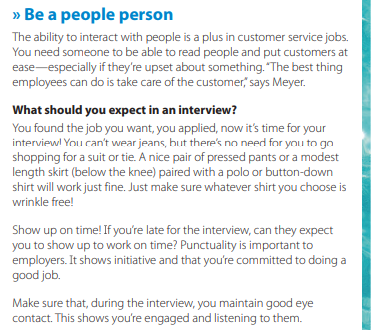 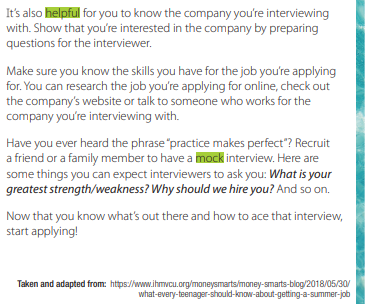 What was the text about?
Give your opinion
Da tu opinión
Give your opinion using “the steps of writing”

What do you think about working as a teenager in Chile?

Position: I think…
Reason: Because… 
Example: For example…